* extrait de présentation
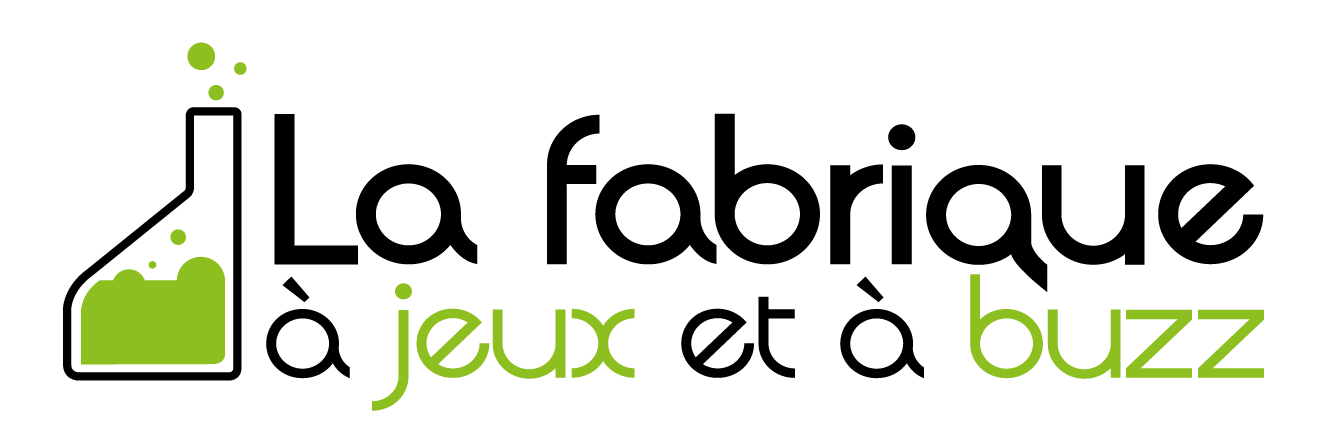 Jeux, Street & Buzz MarketingTM
vous présente : 

Les secrets d’une fin d’année réussie !
Agenda
La Fabrique à Jeux et à Buzz
Spécificités de la fin d’année 
Pièges à éviter & Facteurs clés de succès
Dernières tendances 
Questions/Réponses
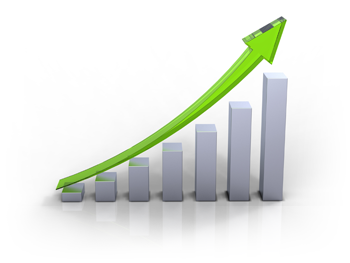 Jeux, Street et Buzz 
Les secrets d’une fin d’année réussie
La Fabrique à Jeux et à BuzzL’agence au cœur de l’innovation
Un tunnel CRM
pour optimiser
la conversion et le ROI
Une cellule Analytique dédiée à la mesure et suivi de la  Performance
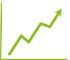 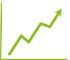 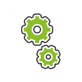 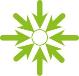 Des dispositifs clé-en-main
Gestion de projet, graphisme,
développement, juridique,…
Un organisme de formation : des budgets qui peuvent rentrer dans vos plans de formation
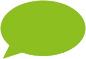 Des opérations multi-canales
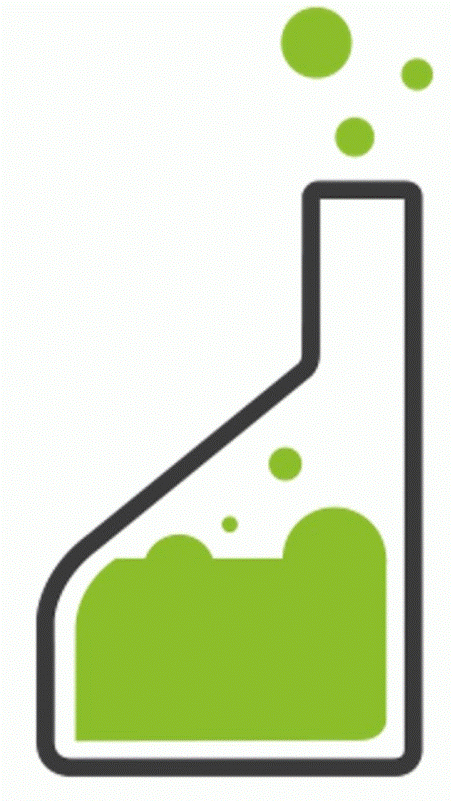 Des dispositifs sur-mesure pour répondre à vos objectifs
Former / informer / communiquer
Aller plus loin que le jeu
mini-site événementiel, séminaires de co-créativité, vidéos…
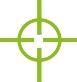 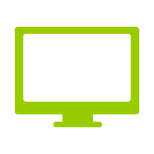 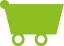 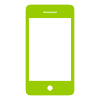 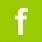 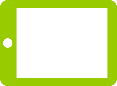 Une R&D au service de mécaniques et concepts toujours plus originaux et innovants
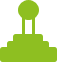 Une équipe d’experts, réactive et à votre service en France et dans le monde, force de propositions et recommandations
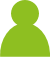 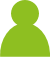 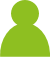 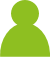 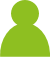 Depuis 1999, agence digitale innovante et leader du E-learning Gaming, viral et multi-canal
Les Consommateurs
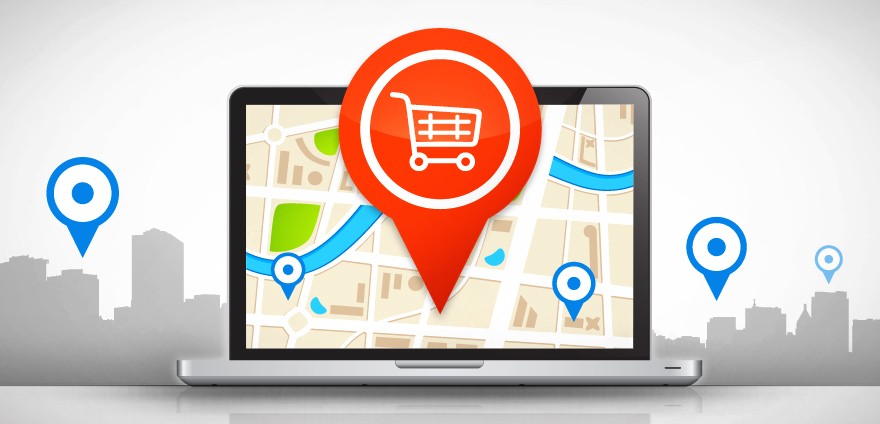 85% des Français vont acheter un ou plusieurs cadeaux en ligne à Noël
 Parmi eux, 26% utiliseront leur téléphone ou leur tablette pour repérer leurs achats 
 18% pour acheter directement
20% des transactions en magasin se prépareront en ligne
Opportunités, faites la différence!
Susciter l'intérêt en amont & à la dernière minute!
Animer son site interne 
Rompre avec les campagnes « classique »

Créer l’engagement et le ré-engagement
Réactiver ses bases contacts et sa communauté 
Humaniser la relation avec ses propres clients et fidéliser grâce à des jeux marketing « privés »

Surprenez et sortez du « lot »!
Les internautes attendent une communication de qualité et décalée.
Lancer une action événementielle d'envergure.
Check list du succès
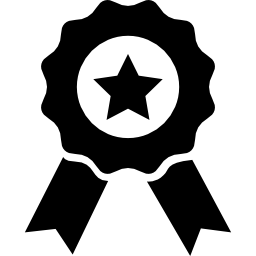 Bien définir les objectifs et les étapes de son opération de jeu pour identifier les canaux pertinents

Trouver une mécanique et un gameplay qui exploitent intelligemment les spécificités et les complémentarités des canaux sélectionnés

Penser l’opération dans sa globalité pour optimiser les « touch points » avec les prospects

Définir le tunnel CRM et d’opt’inisation
Créer un voyage client efficace
Mettre en place un plan de promotion et plan media performants

Monitorer et optimiser
Réalité augmentée – cas client
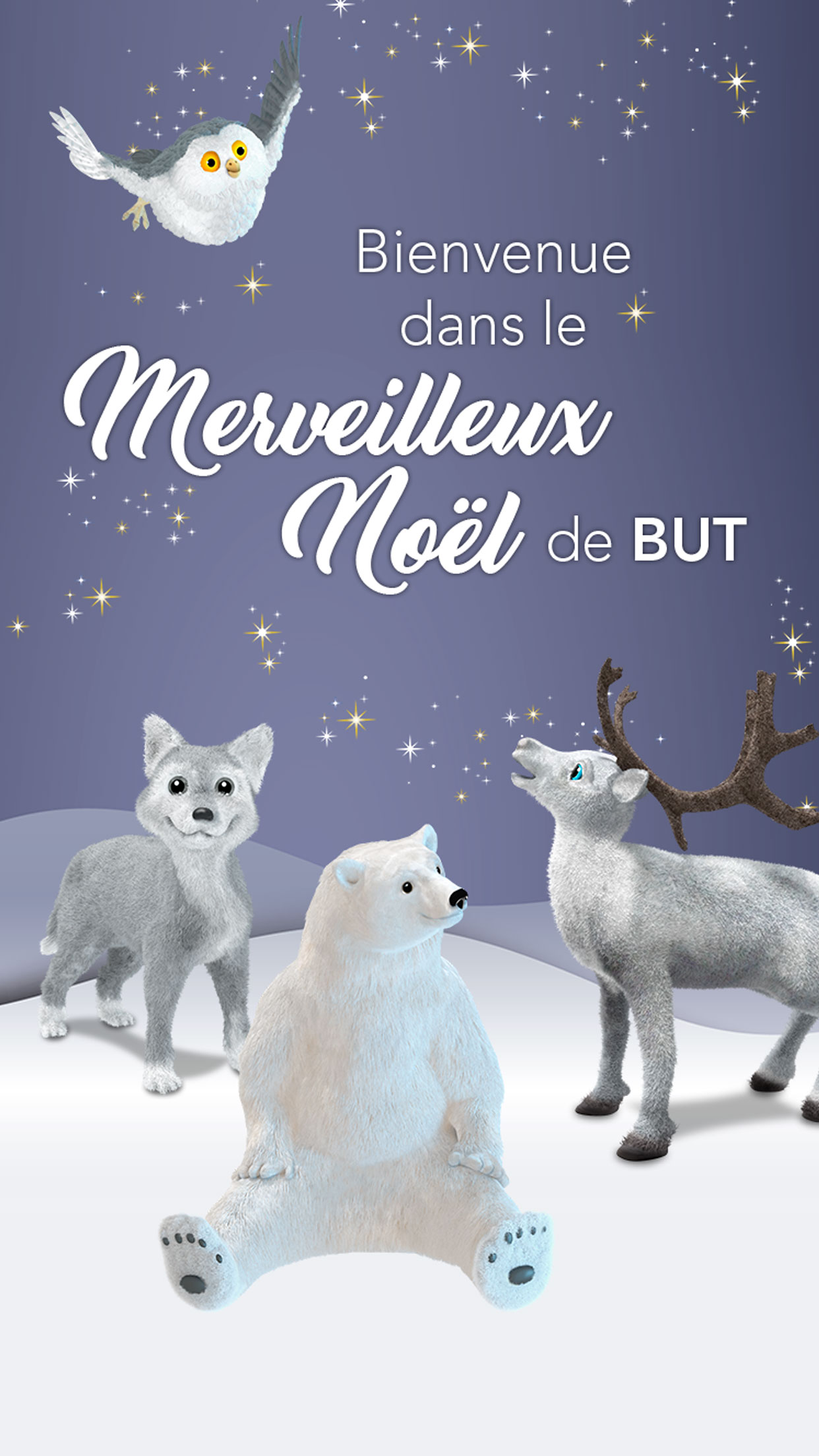 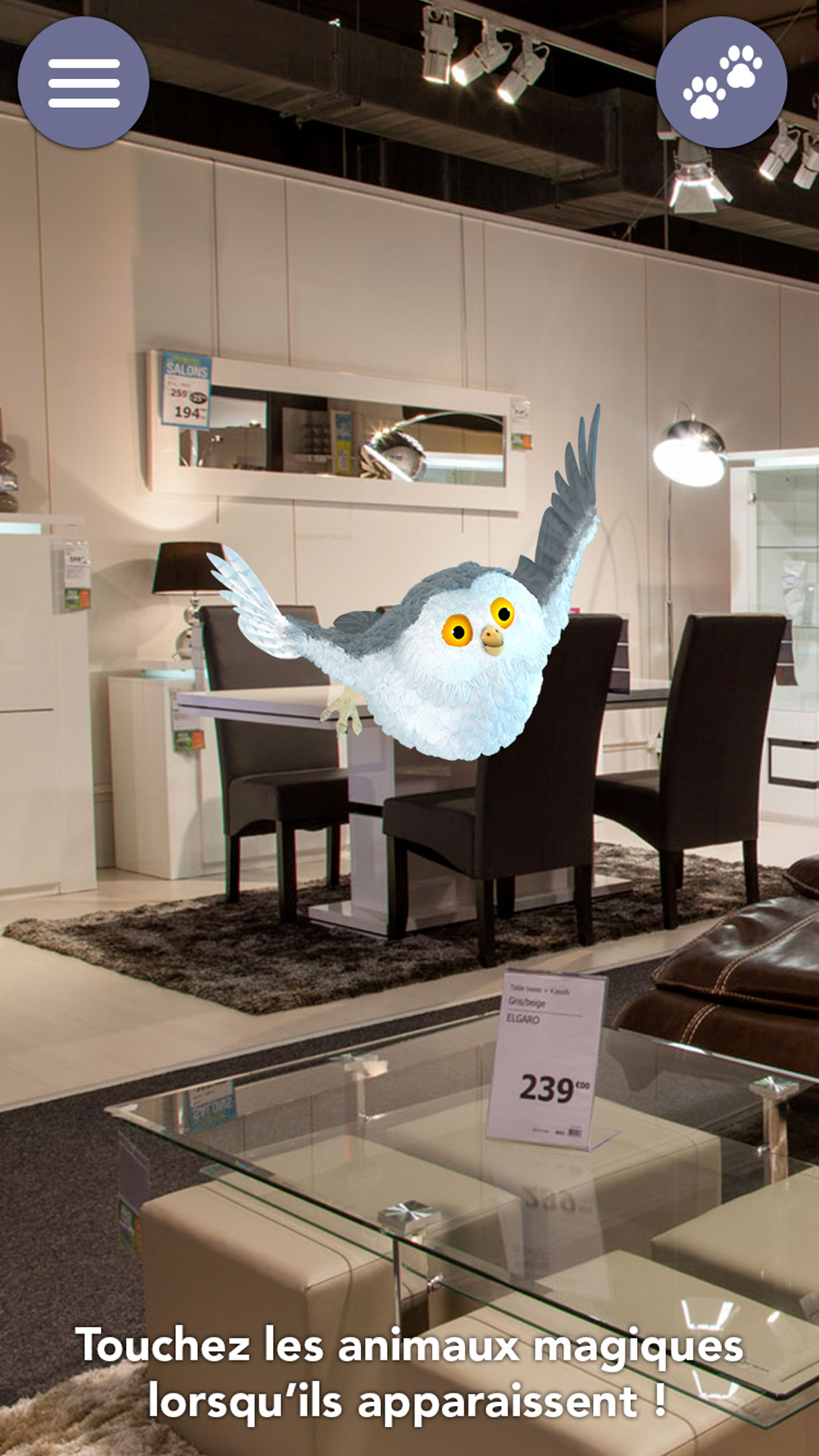 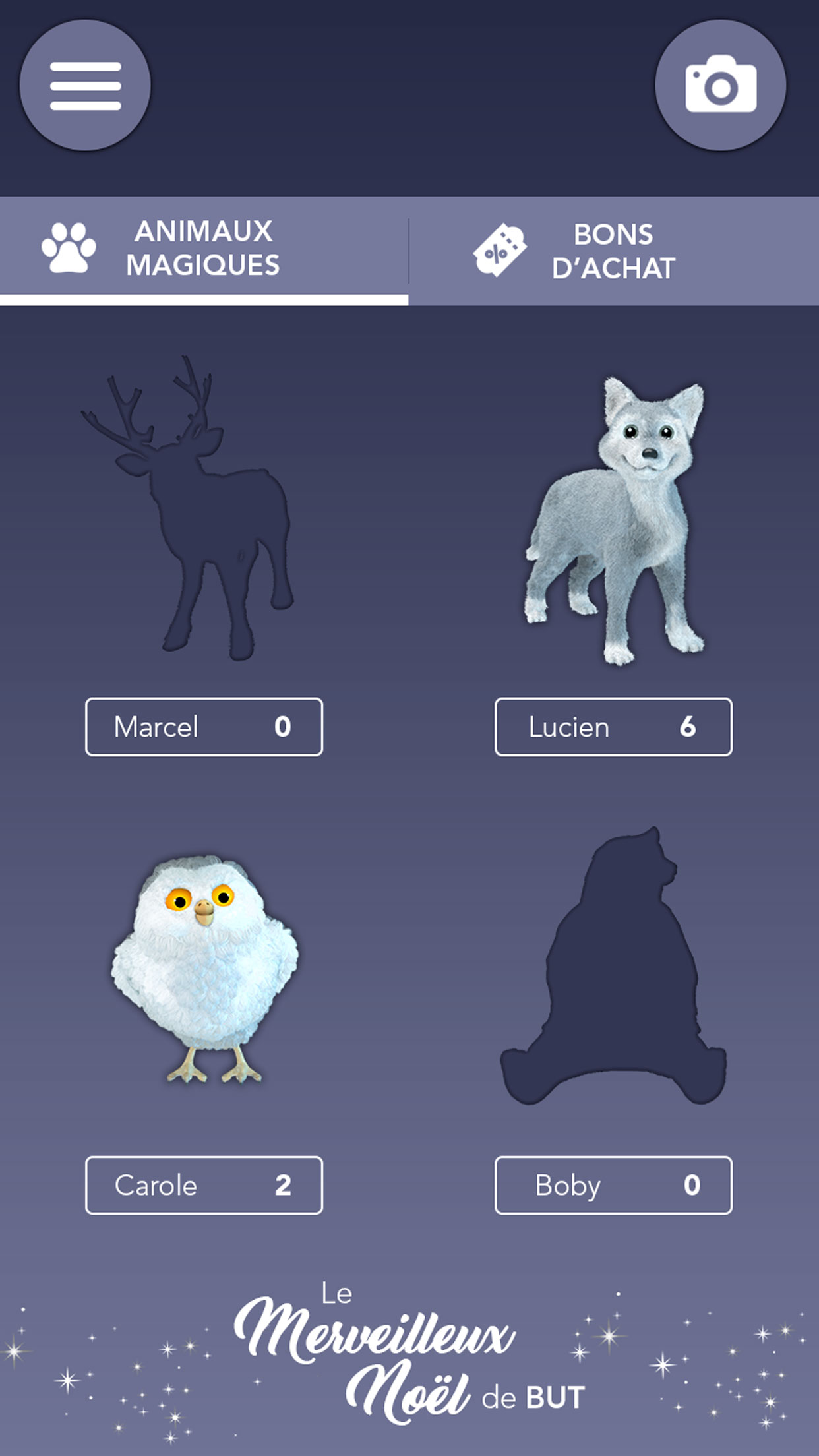 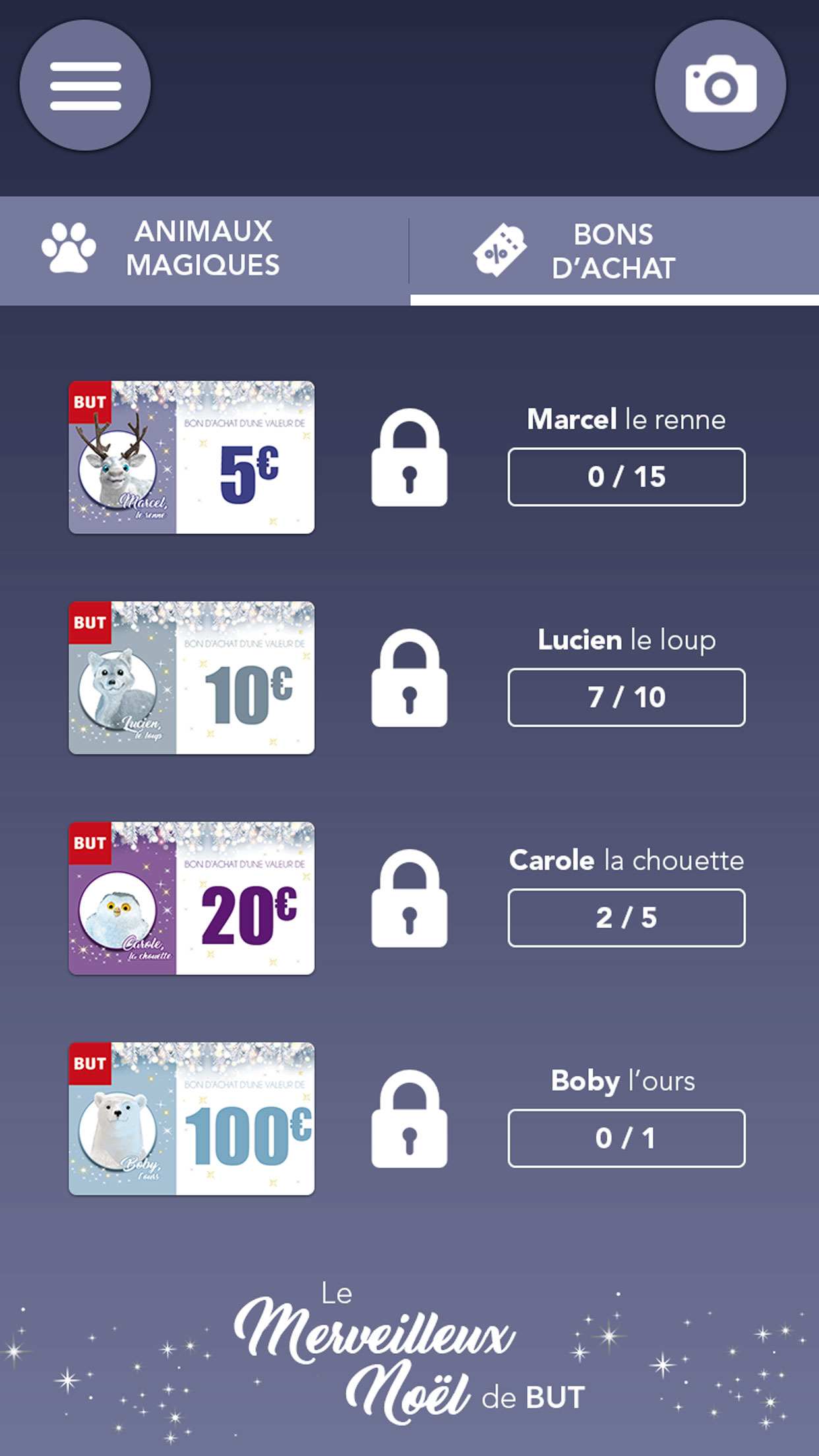 Réalité Virtuelle – cas client
Motion detection – cas client
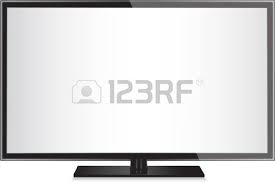 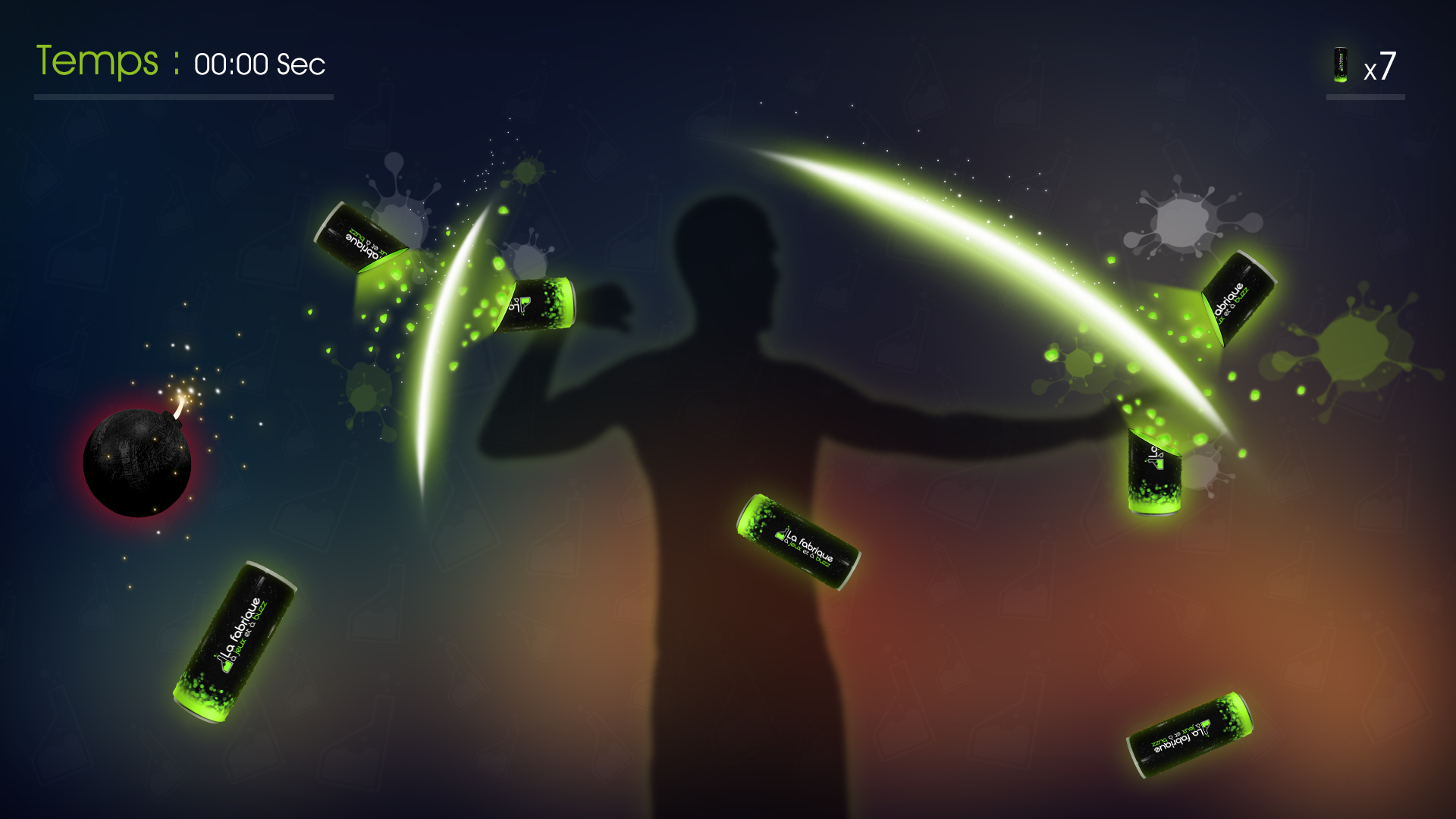 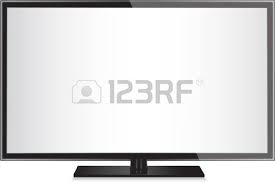 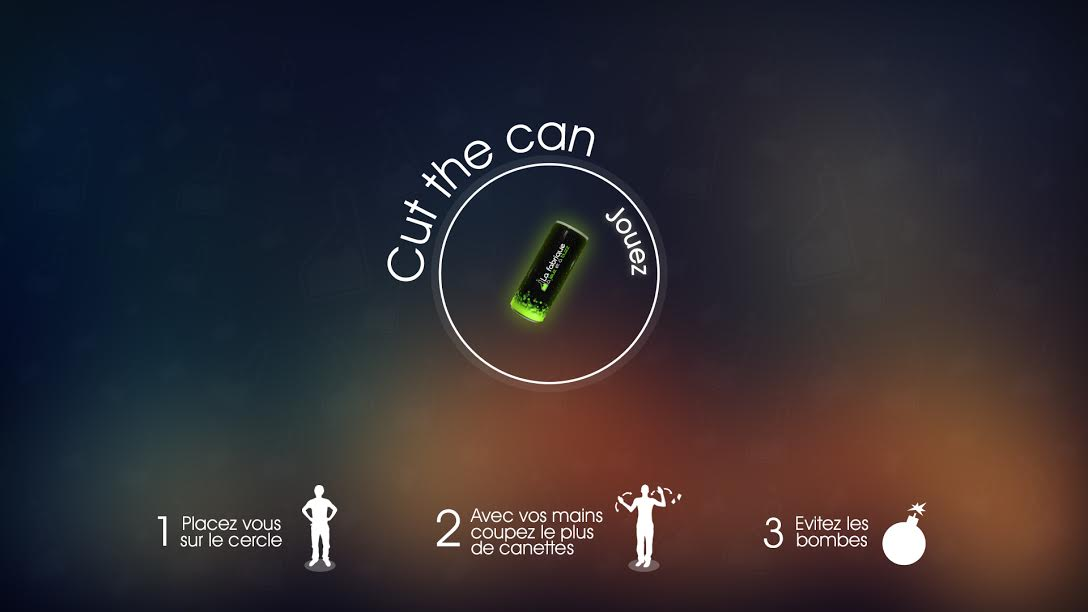 Store to web - cas client
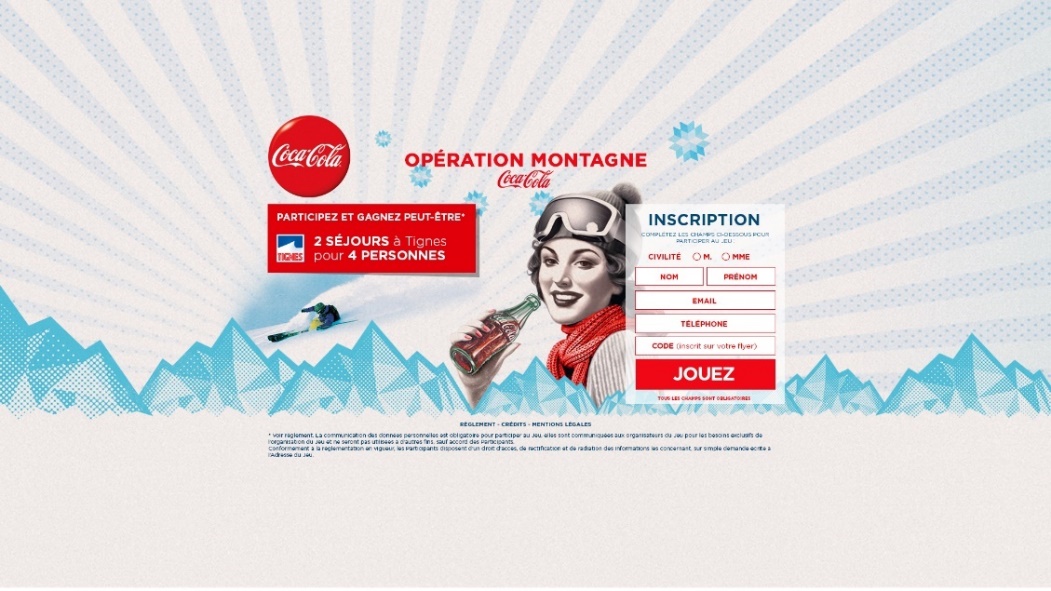 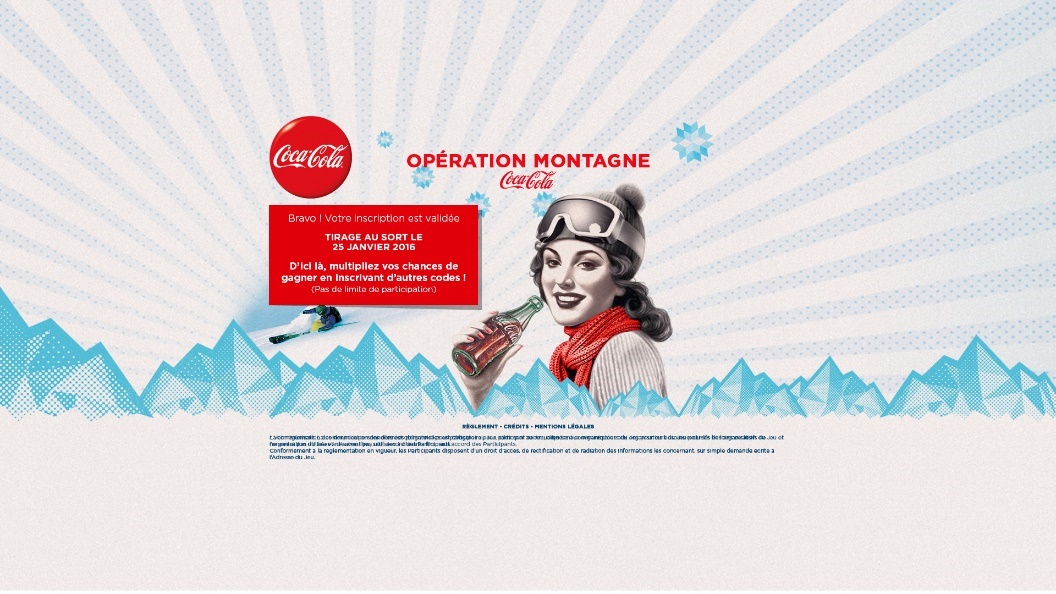 Projection mapping
Principe
	Engager et immerger le public en utilisant la technologie de projection mapping sur des événements live

	Exemple Industrie : 
		Equipement sportif

	Objectifs de campagne
Créer du buzz
Promouvoir le  lancement d’un nouveau produit
Augmenter les ventes
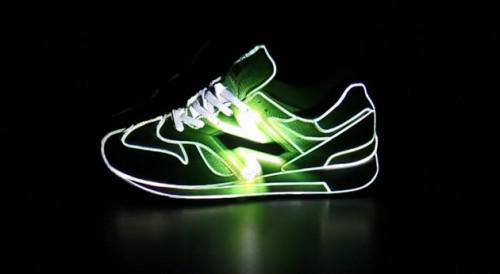 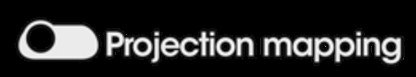 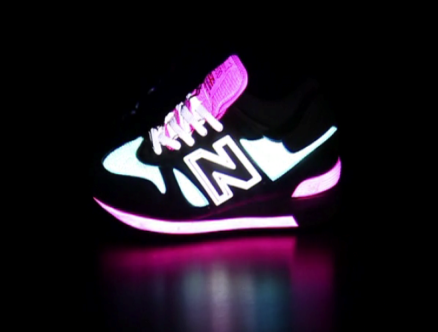 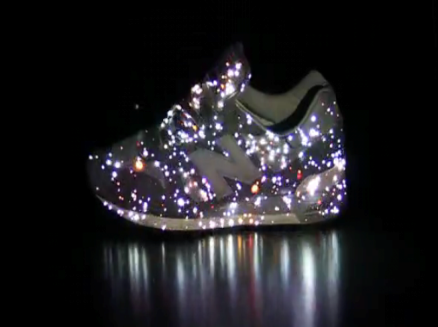